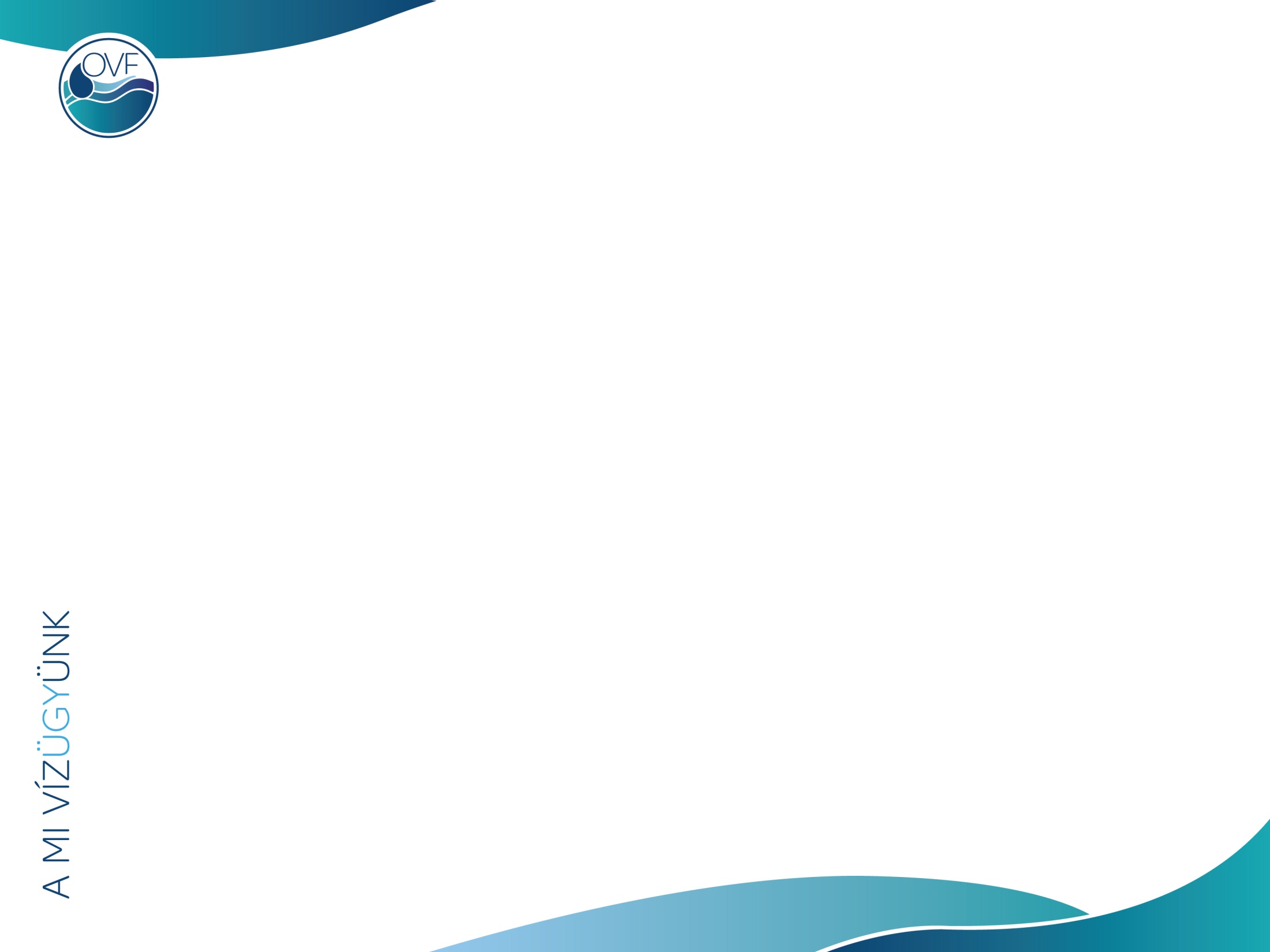 KEHOP-1.1.0-15-2016-00002 VKI monitoring-fejlesztési projekt8-12. projektelemekTóth György István- kémiai szakági szakértőZagyva Tünde Andrea- biológiai/ökológiai szakági szakértőOVF
A vízminőségi monitoring
felszíni és felszín alatti vizek (víztestek) megtervezett mintavételi-vizsgálati-megfigyelési rendszere
a vizek aktuális állapota és az állapot változásának iránya, sebessége 
döntéstámogatás terhelések jellegének, nagyságának és helyének meghatározásához, intézkedések tervezéséhez
A vízminőségi monitoring kezdete
1968-ban indult
Tápanyag-komponensek, sótartalom
Öntözési igényeknek történő megfelelés
A kor színvonalának megfelelő eszközök és módszerek
A műszeres analitika fejlődése és annak elérhetősége függvényében szélesedett
A biológiai monitoring kezdetei
1968-2005: közepes-nagy méretű folyók és nagy tavak vizsgálata
Mintavételi helyek: 495 (OT: 150, RT: 90, L: 255)
Biológiai elemek:
Fitoplankton (taxon-összetétel, egyedsűrűség, s-index, 26/év)
a-klorofill (26/év)
Makrogerinctelenek (2001-től: taxon-összetétel, BMWP, 2/év)
Fitobentosz
Makrofita
Halak
Az ország egyes régióinak kutatási eredményei alapján
A VKI célkitűzései
a vízi és vizes élőhelyek állapotának védelme, romlásának megakadályozása, 
a fenntartható vízhasználat elősegítése a hasznosítható vízkészletek hosszú távú védelmével,
a vízminőség javítása a szennyezőanyagok kibocsátásának csökkentésével, veszélyes anyagok fokozatos kiiktatása
a felszín alatti vizek szennyezésének fokozatos csökkentése, és további szennyezésük megakadályozása,
az árvizek és aszályok kedvezőtlen hatásainak mérséklése
A VKI vízminőségi monitoring
A felszíni vízminőségi monitoring elemei:
Általános kémiai jellemzők (a biológiát támogató elemek: oxigénháztartás, tápanyag-háztartás, sóháztartás, …)
Vízgyűjtő-specifikus szennyezők (As, Cr, Cu, Zn)
Biológiai minőségi elemek
lebegő életmódot folytató algák (fitoplankton),
makroszkópikus vízi növényzet (makrofita),
aljzaton vagy egyéb szilárd felületen bevonatot képző algák (fitobentosz),
fenéklakó makroszkópikus vízi gerinctelenek (makrogerinctelenek),
halak
Veszélyes anyagok (45 komponens/csoport, fémek, toxikus elemek, szintetikus és természetes toxikus szerves vegyületek)
Hidromorfológiai jellemzők (a medret érintő beavatkozások és antropogén hatások okozta változások)
Védett területek monitoringja
Fürdőhelyek
Ivóvizek
Természetvédelmi védettség alatt álló területek (NATURA2000, TVT-k, stb.)
Halas vizek
A VKI monitoring-programok
Monitoring-programok
2 db feltáró program (álló- és folyóvizekre), célja az állapot általános jellemzése, trendek vizsgálata
2+6 db operatív program (álló- és folyóvizekre), célja a kockázatosság, intézkedések és terhelések hatásának leírása
Tápanyag és hidromorfológiailag kockázatos tavak programja (2)
Veszélyes anyag miatt, tápanyag és szerves anyag miatt kockázatos folyók (1-1)
Hidromorfológiailag kockázatos folyók (4):
a hosszanti átjárhatóság akadályozottsága,
duzzasztás, vízkivétel,
keresztszelvény menti elváltozások,
kotrás, burkolás hatásai
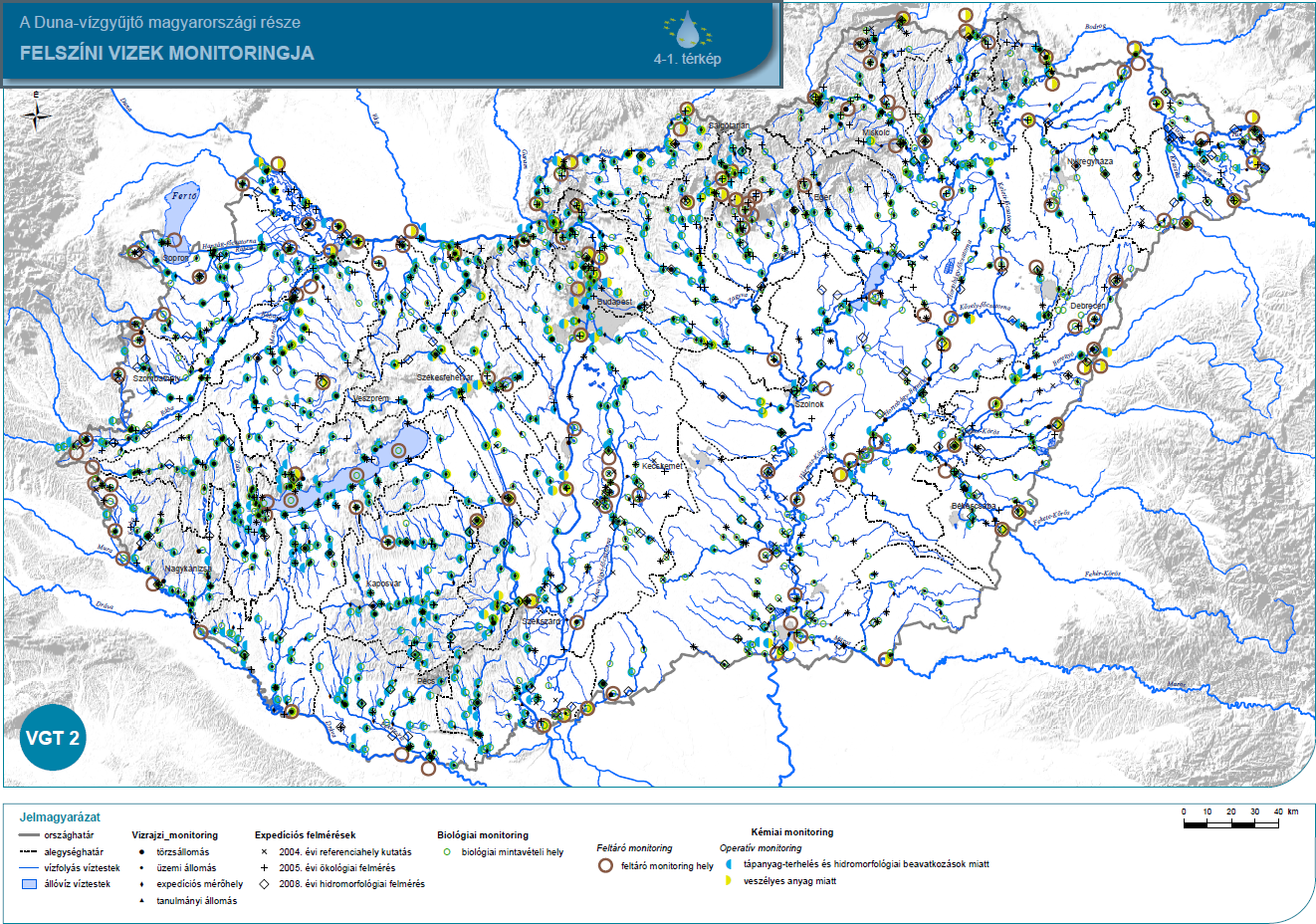 A vízminőségi monitoring
546 új mvhely, 102 adathiányos vt a VGT-1ben
Folyó vt-k 41%, 
állóvizek 20% van adat
Felszíni vizek VKI szerinti állapotértékelése
Ökológiai állapotértékelés kihívásai
megfelelően részletes és érzékeny legyen:
 a vizek állapotának bemutatásához
a terhelés –hatás– állapot közötti összefüggések bemutatásához és az intézkedések megalapozásához
kiegyenlítse a típuson belüli természetes variabilitást, ugyanakkor érzékenyen reagáljon a víztípusok közötti különbségekre (élőhelyi sajátságok, eltérő terhelések)
Az állapotértékelés korlátai a VGT-2 projektben – miért van szükség a fejlesztésekre?
Monitoring adathiány kezelése (víztestek csoportosítási lehetőségének vizsgálata, monitoring-fejlesztés)
Monitoring bizonytalanságok (térbeli és időbeni minta-reprezentativitás vagy ennek hiánya, rendkívüli körülmények) kezelése
Módszerek (mintavétel, feldolgozás, értékelés) megbízhatósága-pontossága, emberi hiba kezelése
Minősítési elemek eredményeinek harmonizációja
Részletes terhelés-hatás-állapotváltozás felmérések hiánya
VGT-2 projekt időkorlátai (a terhelések csak részben voltak elérhetőek az állapotértékeléskor)
Miért szükségesek a projektek?
2014: a 2014-2020-as európai uniós költségvetési ciklus vizeket érintő fejlesztési források kifizetésének előfeltétele a felszíni vizeket érintő vízminőségi monitoring fejlesztése 
1121/2014. (III.6.) és 1394/2014. (VII. 18.) Korm. hat. 
Azonnali kiegészítő vizsgálatok – kiegészítő monitoring projekt (KEOP 7.9.0/12-2013-0007)
VKI monitoring-fejlesztési projekt (KEHOP-1.1.0-15-2016-00002): VGT-3 elkészítéséhez szükséges     
     kiegészítő adatok, elemzések
A VKI mennyiségi és minőségi monitoring vizsgálati rendszerének és állomásainak fejlesztése (biológiai, kémiai, morfológiai és hidrológiai vizsgálatok)
Kiegészítő monitoring projekt (2015)
Bióta monitoring (285 víztest)
Kiegészítő kémiai monitoring (71 víztest)
Kiegészítő halmonitoring vizsgálatok (420 víztest)
Felszín alatti vizek kiegészítő kémiai monitoring 
     (320 pont, elmaradt komponensek)
Emisszióprofil meghatározása (EU által megadott veszélyes anyagok, 11 tisztító, 3-3 minta)
KEHOP-1.1.0-15-2016-00002 VKI montoringfejlesztési projekt
Vízminőségi feladatok:
Igazgatósági, VKI  vízminőségi mintavételi csoportok akkreditációjának kiterjesztése a felszín alatti vizek mintavételére és vizsgálatára
Felszín alatti vizek kémiai monitoring-hálózatának fejlesztése: kutak felújítása, új kutak fúrása
Kutatási – módszerfejlesztő - adatgyűjtő program a VKI biológiai minőségi elemei adat- és értékelési rendszerének fejlesztésére, az interkalibrációs eljárás feladatainak elvégzésére (ex-ante feltételek!)
Kémiai kutatási – módszerfejlesztő - adatgyűjtő program
Hidromorfológia monitoring fejlesztése
A projekt
VM
VR
Biológia
Kémia
Labor
Felszíni
EU adatszolgáltatás és interkalibráció
Kieg 4
Eszköz-akkr
Mve
Felszín al.
Módsz fejl és kieg mon
KH h va
MVCS
Tó+folyó ik+ökopot
Víz
Rossz bes val
Lebegő
Va mo
FB FP MF jel tavas
Kútfúrás
Szikes módszer
Üledék
Képzés+QA
EU+HU adatszolg
Bióta m
Bióta
Hal mf - hymo
Tax képzés 4 BQE
Új
Felúj
Tr. modell
Üledék
FB mf
Mérések
Mon adat QA eljárásrend (tax és info)
Módszert.
Szennyv
MZB mf
Fajl. meg
Mérések
Belter fajl
MF mf hegyv+tár.
EL + KZ
Biol + kém
Geok.
Kőzett.
Anyagf.
VA+RBSP
MF mf specifikusság
BLM EQ
A jó vízgazdálkodást segítő ök vizsg
EL metod
Víz+bióta+ül
Aszimm kotrás, kereszt műt, barrier bontás, hallépcső
Duna repr és tip
FA FE ia
3 féle mv
KZ mérés
Domb és sík rep
V-K kh modell
KZ metod
Urbanizáció és medermorf hat hal
Légk ül
Tavak heterogen
HYMO
módsz
Izotóp v.
Group
Balaton öko és hal
Diffúz terh hat és litoraális növényzet
Ökol vízigény és kiszáradás hat
Gáz v.
mérés
Adathiányos mon
Opt FEV
Víz v.
Csenger
Termál
VMÁ-k
Termálterhelés hat
Trofitás skála és 
VKI minősítés
EU jogsz
Pocsaj
Paleolimnológia
Adatsz
HU jogsz
Hernsz
Nem is
Elm mérés
A projekt
VM
VR
Biológia
Kémia
Labor
Felszíni
EU adatszolgáltatás és interkalibráció
Kieg 4
Eszköz-akkr
Mve
Felszín al.
Módsz fejl és kieg mon
KH h va
MVCS
Tó+folyó ik+ökopot
Víz
Rossz bes val
Lebegő
Va mo
FB FP MF jel tavas
Kútfúrás
Szikes módszer
Üledék
Képzés+QA
EU+HU adatszolg
Bióta m
Bióta
Hal mf - hymo
Tax képzés 4 BQE
Új
Felúj
Tr. modell
Üledék
FB mf
Mérések
Mon adat QA eljárásrend (tax és info)
Módszert.
Szennyv
MZB mf
Fajl. meg
Mérések
Belter fajl
MF mf hegyv+tár.
EL + KZ
Biol + kém
Geok.
Kőzett.
Anyagf.
VA+RBSP
MF mf specifikusság
BLM EQ
A jó vízgazdálkodást segítő ök vizsg
EL metod
Víz+bióta+ül
Aszimm kotrás, kereszt műt, barrier bontás, hallépcső
Duna repr és tip
FA FE ia
3 féle mv
KZ mérés
Domb és sík rep
V-K kh modell
KZ metod
Urbanizáció és medermorf hat hal
Légk ül
Tavak heterogen
HYMO
módsz
Izotóp v.
Group
Balaton öko és hal
Diffúz terh hat és litoraális növényzet
Ökol vízigény és kiszáradás hat
Gáz v.
mérés
Adathiányos mon
Opt FEV
Víz v.
Csenger
Termál
VMÁ-k
Termálterhelés hat
Trofitás skála és 
VKI minősítés
EU jogsz
Pocsaj
Paleolimnológia
Adatsz
HU jogsz
Hernsz
Nem is
Elm mérés
A projekt
VM
VR
Biológia
Kémia
Labor
Felszíni
EU adatszolgáltatás és interkalibráció
Kieg 4
Eszköz-akkr
Mve
Felszín al.
Módsz fejl és kieg mon
KH h va
MVCS
Tó+folyó ik+ökopot
Víz
Rossz bes val
Lebegő
Va mo
FB FP MF jel tavas
Kútfúrás
Szikes módszer
Üledék
Képzés+QA
EU+HU adatszolg
Bióta m
Bióta
Hal mf - hymo
Tax képzés 4 BQE
Új
Felúj
Tr. modell
Üledék
FB mf
Mérések
Mon adat QA eljárásrend (tax és info)
Módszert.
Szennyv
MZB mf
Fajl. meg
Mérések
Belter fajl
MF mf hegyv+tár.
EL + KZ
Biol + kém
Geok.
Kőzett.
Anyagf.
VA+RBSP
MF mf specifikusság
BLM EQ
A jó vízgazdálkodást segítő ök vizsg
EL metod
Víz+bióta+ül
Aszimm kotrás, kereszt műt, barrier bontás, hallépcső
Duna repr és tip
FA FE ia
3 féle mv
KZ mérés
Domb és sík rep
V-K kh modell
KZ metod
Urbanizáció és medermorf hat hal
Légk ül
Tavak heterogen
HYMO
módsz
Izotóp v.
Group
Balaton öko és hal
Diffúz terh hat és litoraális növényzet
Ökol vízigény és kiszáradás hat
Gáz v.
mérés
Adathiányos mon
Opt FEV
Víz v.
Csenger
Termál
VMÁ-k
Termálterhelés hat
Trofitás skála és 
VKI minősítés
EU jogsz
Pocsaj
Paleolimnológia
Adatsz
HU jogsz
Hernsz
Nem is
Elm mérés
8. sz. projektelem
Igazgatósági, vízminőségi mintavételi csoportok akkreditációjának kiterjesztése a felszín alatti vizek vizsgálatára és az 1821/2015. (XI. 12.) Kh. szerinti vízminőségi monitoring fejlesztése
Vezérelhető (KDT) és egyszerű mintavételi eszközök 
Helyszíni mérőeszközök
Laboratóriumi mérőeszközök (TOC+TN mérő, TP mérő (NYUDU) és Hg mérő (KÖTI)
VIZIG-ek közti együttműködésben országosan hasznosulnak az eszközök

A közbeszerzési dokumentumok KFF-nél közbeszerzés-jogi minőségbiztosításon vannak. Az eljárás várhatóan októberben indul.
9. sz. projektelem: Felszín alatti vizek kémiai monitoringjának fejlesztése: kutak felújítása, új kutak fúrása
Vegyes kútfelújítások, kúttisztítás (ugyanaz a kút)	 32 ponton
Továbbfúrás, mélyítés ugyanabban a kútban 1 ponton
Melléfúrásos felújítás (ugyanazon a területen) 19 ponton
Új VKI kút új helyen (eltömedékelendő, megszűnő kutak helyett) 14 ponton
Meglévő, nem felújítható kutak felszámolása 13 ponton
Új nitrát monitoring kutak adathiányos területekre (nincs korábbi kút!) 27 ponton

A közbeszerzési dokumentumok kidolgozás alatt állnak.
11. sz. projektelem: Hidromorfológiai monitoring fejlesztése
A VKI hidromorfológiai alapállapot felvétel és állapotértékeléssel kapcsolatos mérési és metodikai fejlesztési feladatokat és méréseket tartalmaz.

A felmérés előkészítése, a hidromorfológiai adatok körének megállapítása:
A hidromorfológiai adattípusok fogalmi pontosítása, 
A felmérendő paraméterek értelmezése, definíciójának pontos megadása.
A felszíni víztestek morfológiai felmérésére vonatkozó módszertani kézikönyv és a hidromorfológiai állapot értékelési módszertanának elkészítése 
Víztestek terepi felmérése, az operatív monitoring pontjaiban, az eredményeket tartalmazó adatbázis és monitoring javaslat készítése

A feladatot in-house konstrukcióban a VIZITERV  Environ Kft. végzi.
12. sz. projektelem: Felső-Tisza vidéki és borsodi vízminőségi mérőállomások korszerűsítése
A „Tisza-vízgyűjtő Automatikus Vízminőségi és Riasztórendszer” működőképes állapotba hozása, kommunikációs rendszerének újraépítése és a mért adatok eljuttatása az illetékes Vízügyi Igazgatóságokhoz és az Országos Vízügyi Főigazgatóság adatbázisába
Három állomás
Távlati cél a vízügyi igazgatási rendszerben található automatikus, folyamatosan mérő vízminőségi állomás rendszerbe szervezése, folyamatos üzemeltetése és az adatok központi adatbázisba gyűjtése

A vagyonátadási kérdésekben egyeztetés történik a BM és a ME között.
10. projektelem: Kutatási – módszerfejlesztő - adatgyűjtő program
Célja: a VKI biológiai és kémiai minőségi elemeinek csoportjában az értékelő- és adatrendszerek fejlesztése, a szakmai hiányok pótlása és a biológiai interkalibrációs eljárás feladatainak elvégzése

Szerződés: 2018. augusztus 6.
B&W2 konzorcium: 	Bálint Analitika Kft, 
			Wessling Hungary Kft.

			MTA Ökológiai Kutatóközpont
http://vkimonitoring.ovf.hu/
10. projektelem - kémia
A 2015-ben megkezdett kiegészítő monitoring felszíni víz vízfázisa vizsgálatának végrehajtása és a kiegészítő monitoringban nem vizsgált felszín alatti vizek mintázása és vizsgálata
Felszíni vizek veszélyes anyag monitoringja
Veszélyes anyagok megoszlásának mérése a vízi környezeti elemek között 
Bióta monitoring 
Üledék monitoring 
Veszélyes anyagok és vízgyűjtő-specifikus szennyezőanyagok reprezentatív felmérése a kommunális és ipari kibocsátók szennyvizében
10. projektelem - kémia
Emisszió leltár és a keveredési zónák módszertanának kidolgozása, elkészítése 
BLM és egyéb modellezés végrehajtása a veszélyes anyagok és a vízgyűjtő-specifikus szennyezőanyagok egyedi környezetminőségi (immisziós) határértékek (EQS-ek) megállapításához
A felszíni és felszín alatti vizek interakciójának vizsgálata a kölcsönösen okozott terhelések felmérése céljából
A légköri kiülepedésből eredő terhelések meghatározása 
A víztestek csoportosítása elvi alapjainak meghatározása és a vizsgálandó „indikátor-víztestek” jegyzékének összeállítása
10. projektelem - kémia
Az optimalizált monitoring elve és a tényleges monitoring rendszer pontjai, vizsgálandó jellemzői
Termálvizek speciális monitoring-fejlesztési feladataink ellátása 
A VM 2000 és az OKIR FEVISZ adatrendszerek adatainak tényleges javítása, adatszolgáltatások előkészítése
A biológiai vizsgálati elemek abiotikus adatigényének biztosítása (kb. 3200 minta vétele és vizsgálata) Az EU új jogi szabályozásából adódó, a felszíni és felszín alatti vizek kémiai monitoringját érintő, a projekttervezési fázisban előre nem látható feladatok megoldása
10. projektelem - biológia
A monitoring- és értékelési rendszer hiányosságainak komplex felszámolása
Az optimális tervezéséhez szükséges adatgyűjtés és szakértői tanulmány elkészítése
A magyar minősítési rendszer ökológiai állapotra/potenciálra vonatkozó interkalibrációs feladatainak befejezése
monitorozó rendszer és módszerfejlesztés -EU Víz Keretirányelv végrehajtásával kapcsolatos információ-igény biztosítása, EU ex-ante feltételek teljesítése
a hiányzó vizsgálatok pótlása, a biológiai rendszerek viselkedése és a vizeket érő terhelések közötti összefüggések feltárása
minőségbiztosítási rendszer kidolgozása a mintavételi és feldolgozási protokollokra vonatkozóan,
nemzetközi elfogadottság biztosítása
10. projektelem - biológia
B1: A jó vízgazdálkodást segítő ökológiai vizsgálatok
Felszíni vizek terhelés-hatás vizsgálata (terhelés-hatás elemzésekhez (DPSIR), intézkedések hatékony megalapozásához részletes mintaterületi felmérések)
Kotrás, keresztirányú műtárgyak hatásának vizsgálata a biológiai elemekre, hallépcsők építésének szükségessége
Urbanizáció hatása a halközösségek szerkezetére
Termálvíz terhelés hatásának vizsgálata a felszíni vizek ökológiai állapotára
Diffúz terhelések és a tavak ökológiai állapota közötti kapcsolat feltárása
Ökológiai vízigény, vízfolyások kiszáradása hatásának vizsgálata, időszakos vizek monitoringja
Paleolimnológiai adatok áttekintése a referencia feltételek kialakításához
Trofitás-skálák és a VKI alapú minősítési skálák megfeleltetése
10. projektelem - biológia
B2: Módszerfejlesztés és kiegészítő monitorozás
Módszertani fejlesztés (megbízhatóság, pontosság növelése, hiányzó típusokon minősítési rendszer kidolgozása)
a „rossz osztályba sorolás” kockázatának számszerűsítése (statisztikai megbízhatósága), ökológiai potenciál kidolgozása 
módszerfejlesztés (fitobentosz, makrozoobenton, makrofiton, hal, szikes tavak) 
mintavételi erőfeszítés és reprezentativitás vizsgálat (Duna, sík és dombvidéki vízfolyások, állóvizek
Kiegészítő monitorozás (tavas minősítési rendszerek pontosságának növelése, adathiányok csökkentése, csoportosítás lehetőségének vizsgálata)
Tavak térbeli heterogenitásának vizsgálata
A Balaton ökológiai állapotának meghatározása
Adathiányos vízfolyások és állóvizek monitorozása, „csoportosítás elve” alkalmazhatóságának vizsgálata
10. projektelem - biológia
B3: Taxonómiai képzés és minőségbiztosítási rendszer kialakítása
Továbbképzéshez kapcsolódó feladatok ellátása (monitorozást végző szakemberek taxonómiai továbbképzése), fényképes határozási segédletek, kurzusanyagok, kézikönyvek a leggyakoribb és nehezen határozható csoportokra
A biológiai adatok minőségbiztosítását célzó eljárásrend kidolgozása
B4: EU felé történő adatszolgáltatás és interkalibrációs feladatok ellátása
Tavas, folyós- és nagy-folyós ökopotenciál interkalibrációs feladatainak ellátása, ökológiai állapot interkalibráció lezárása 
A fitoplankon, fitobenton, makrofiton redundanciájának és relevanciájának vizsgálata a tavas állapotértékelés esetében
A hazai és nemzetközi kötelezettségekből adódó adatszolgáltatás (az EU felé adatszolgáltatási, adatjavítási, adatkezelési feladatok ellátása, az adatok szakmai ellenőrzése)
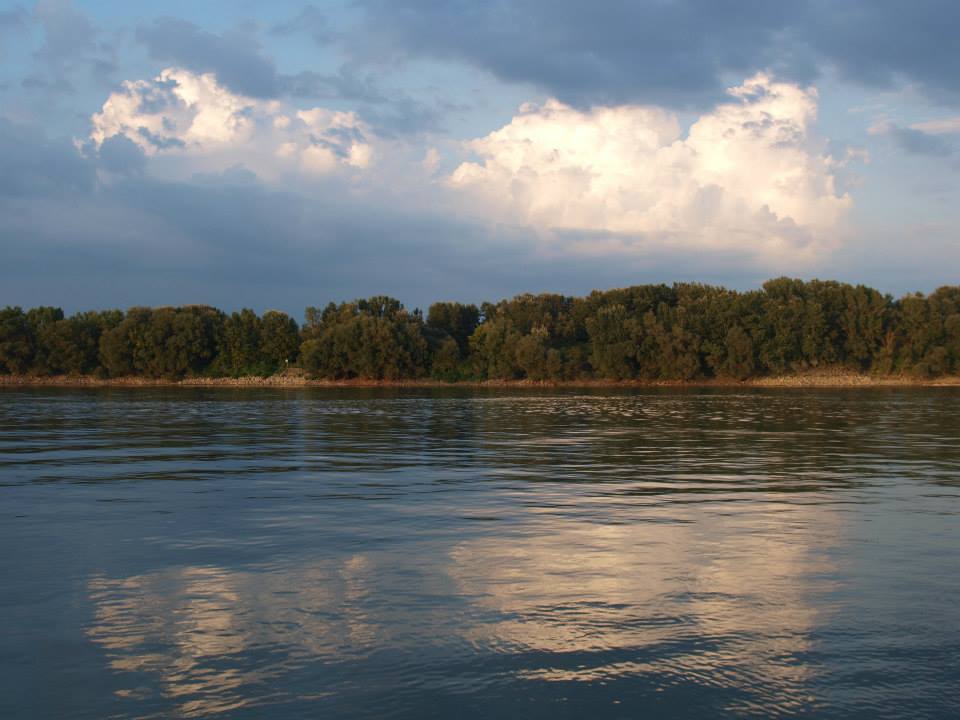 Kérdés, észrevétel esetén várjuk megkereséseiket az ovf@ovf.hu e-mail címen!
Országos Vízügyi Főigazgatóság • www.vizugy.hu